Effective Visualization of Dynamic Traffic Information
Robert Tung, PhD
RST International
Metropia
TRB 15th National Transportation Planning Applications Conference
May 20, 2015 Atlantic City
Dynamic Traffic Data
Defining “Dynamic”:
Fast changing, temporally & Spatially
Real Time, up-to-minute

Type of Dynamic Data:
Online real-time traffic data feed
INRIX (region wide, link based)

Mobile phone based GPS trajectory
App based navigator & recorder (metropia app)

Simulation models
Mesoscopic DTA models (DynusT)
RST | Metropia
Effective Visualization Tools
Open Source & Open Format

Google Earth + KML
High definition GIS & 3D mapping

Python + matplotlib
Easy statistical plotting

HDF5 database
Efficient file storage & flexible API

DynusT
Powerful simulation DTA for large network
RST | Metropia
Visualizing Real Time Data
Metropia Synergy Platform
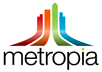 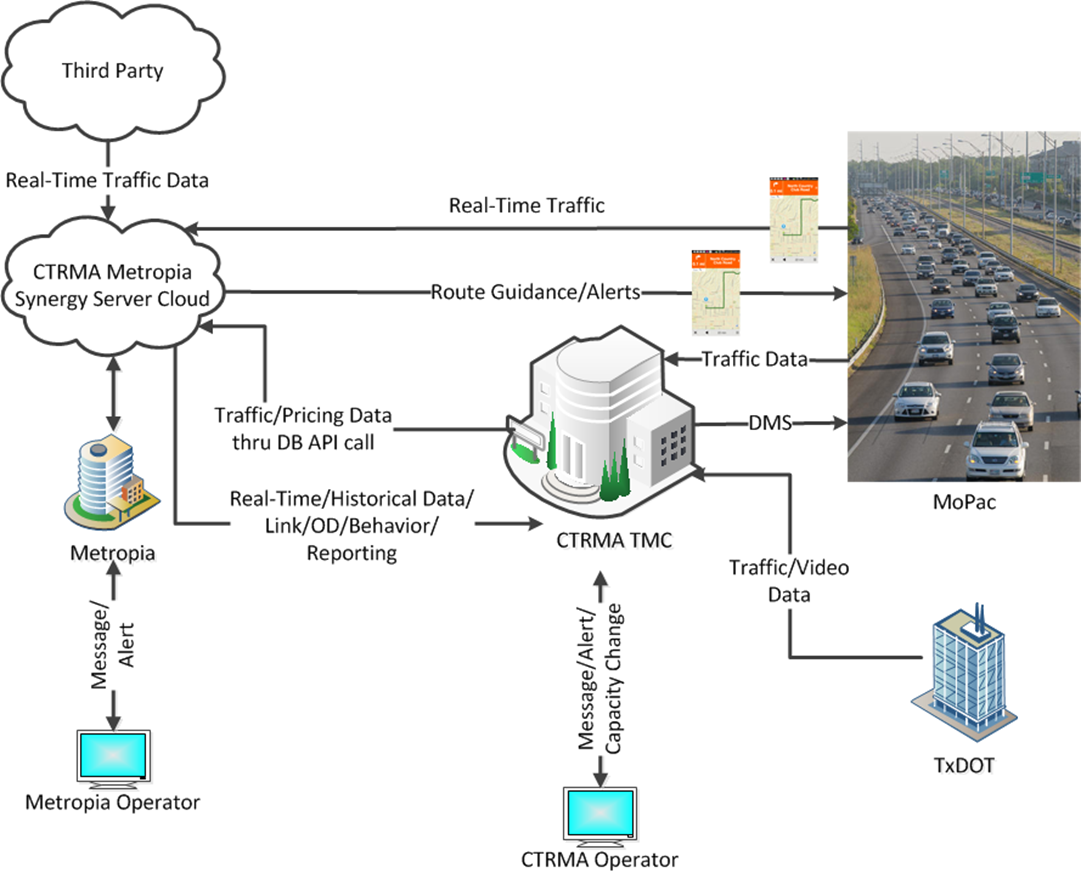 RST | Metropia
Metropia Synergy Applications
Travel pattern analysis
Activity-based model validation
Corridor travel times & speeds
Mobility & reliability measures
Real-time traffic management
Driving behavior & safety analysis
Special event management
Intersection delays
RST | Metropia
Metropia Synergy Deployment
Tucson
LA
Austin
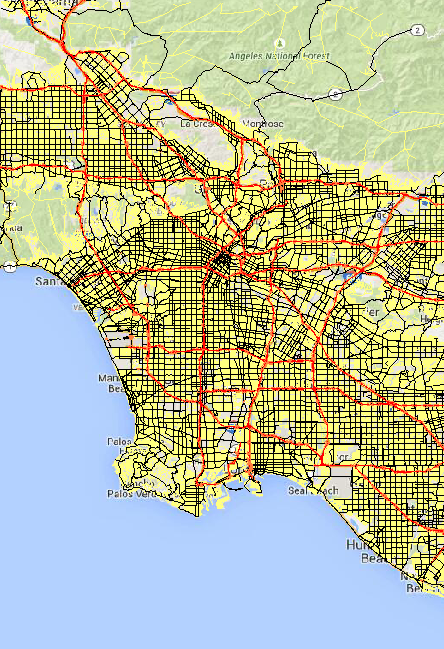 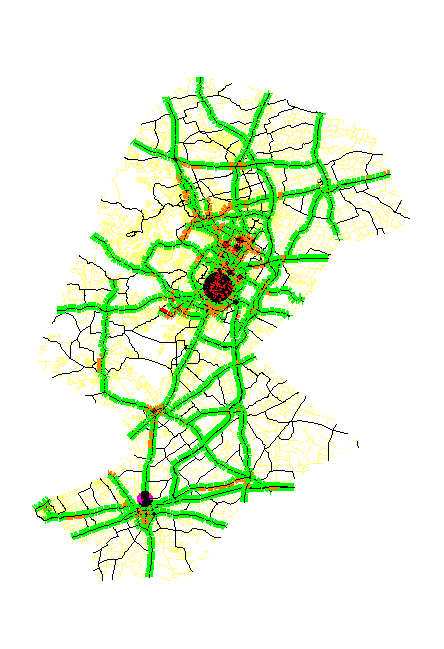 RST | Metropia
LADOT Real Time Traffic Monitor
RST | Metropia
Travel Time Variability Analysis
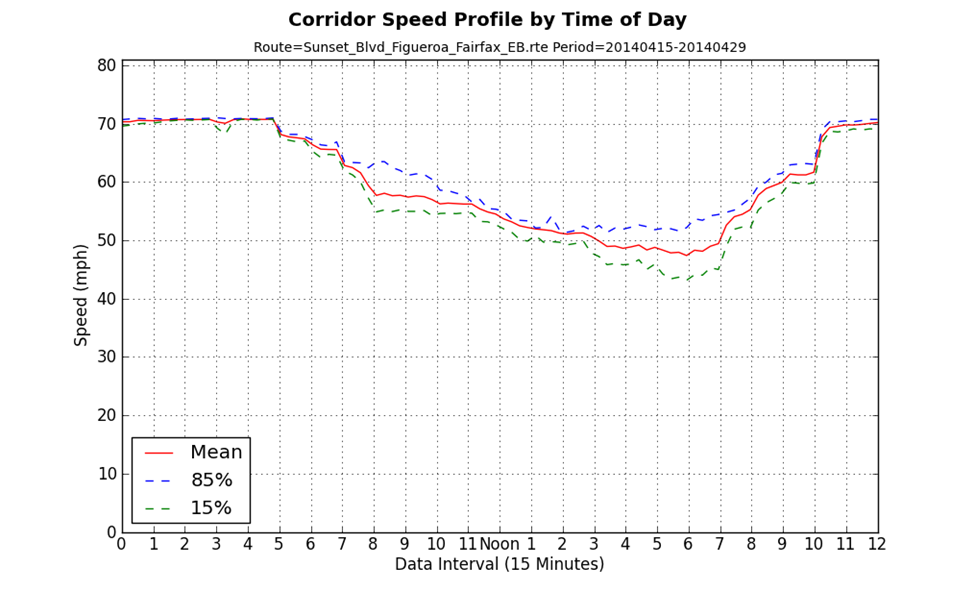 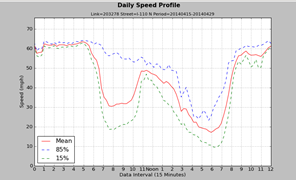 RST | Metropia
Visualizing GPS Data
Pima Association of Governments (PAG) Travel Times & Speeds Study

Tucson area network
App based data collection
Real-time point to link mapping
400 drivers & 10,000+ trips
~8 million data points
Google Earth Visualizer
HDF5 database
RST | Metropia
Travel Shed Analysis
GPS Trajectories
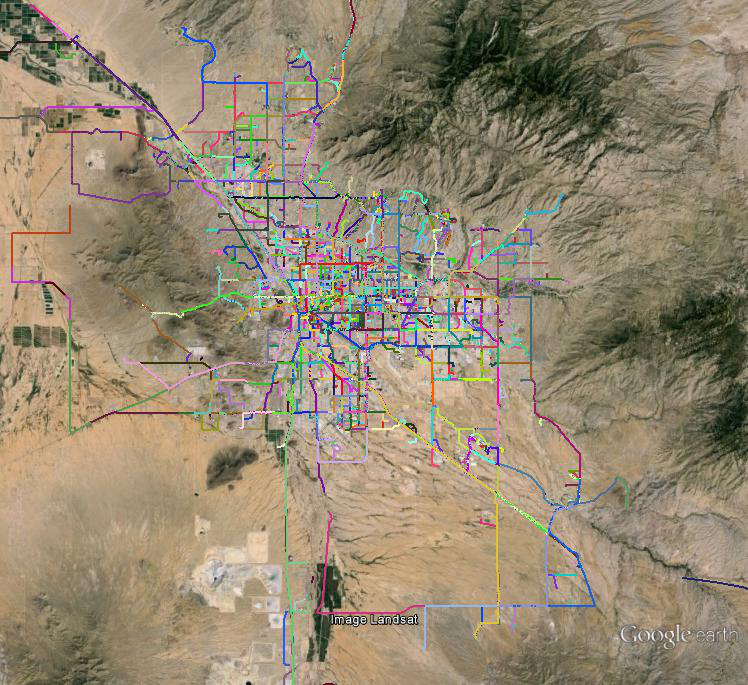 AM & PM OD Desire Lines
RST | Metropia
3D View of Zone Data
Total Origins at TAZ
RST | Metropia
Mapping Delays
Average Node Delays
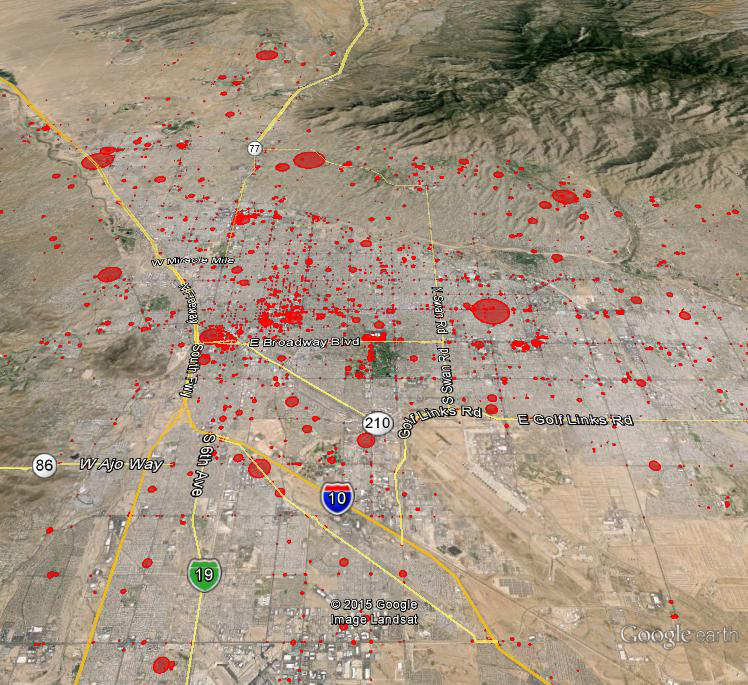 RST | Metropia
Speed Variability Analysisfi = stdi  / meani
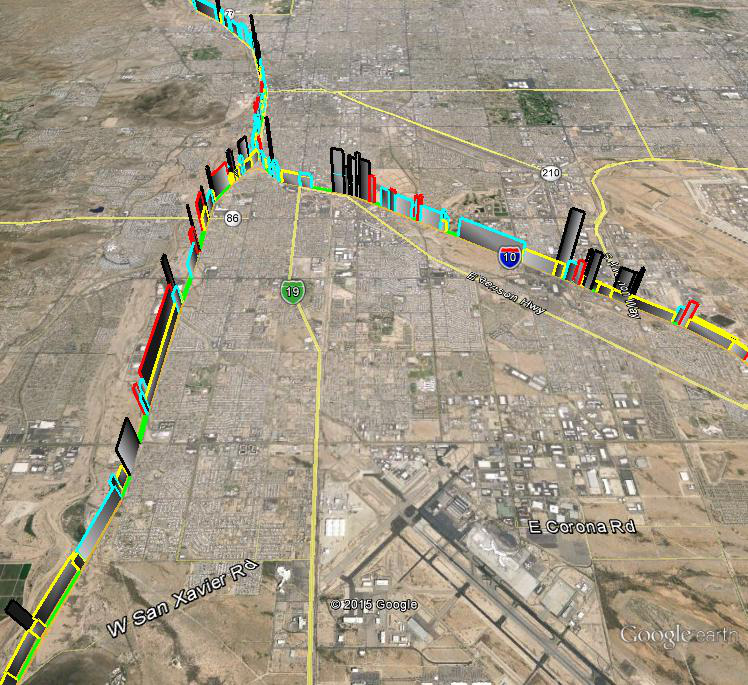 RST | Metropia
Link Speed Profile (congested)
RST | Metropia
Link Speed Profile (uncongested)
RST | Metropia
Visualizing Simulation Data
DynusT (Dynamic Traffic Assignment)
Open Source meso-scopic DTA software
Capable of simulating large regional network
Good for ABM integration
Has been widely used for various analyses:
Work Zones, Incidents, Tolling, 
Congestion Pricing
Travel time reliability
DynuStudio
Commercial GUI for DynusT to provide high quality visualization and data management
RST | Metropia
Animated Vehicle Trajectories
RST | Metropia
Cumulative Vehicle Trajectories
RST | Metropia
Animated Link MOEs
Link Density & Volume
Link Density & Delay
RST | Metropia
Scenario Comparison
RST | Metropia
Conclusions
As we are entering “Data Rich” & “Big Data” era, data visualization is increasingly important

Visualization is the critical part of data analytics to understand the underlying patterns of the data & to provide the right answers

Effective visualization should be low cost & open format, to encourage data sharing
RST | Metropia
THANK YOU
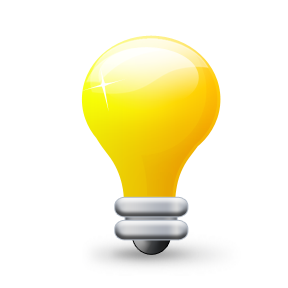 rst@rstintl.net